Cooperation Fair 2016S.O. 2.1: Low Carbon Technologies
Objectives of the session
Detail what the Programme wants to achieve in this S.O

Elaborate how your project can contribute to that result
Organisation of the session
What we want to tell you:
Results MS seek to achieve
Result oriented = measurability
Type of actions
Target groups
Some points of attention
And now: a practical exercise!
I. What we want to tell you
1. Result the MS seek to achieve
Increase the adoption of low-carbon technologies and applications in sectors that have the potential for a high reduction in greenhouse gas emissions
Low-carbon technologies & applications versus greenhouse gas emissions
Technologies that can reduce the actual output of greenhouse gas (GHG) emissions

Technologies that shall reduce carbon dependency
Adoption
Implementation projects, focused on application of such technologies through pilot actions, demonstrations, investments, et cetera

No project focus on research & development  of such technologies (technological innovation is SO 1.2)
Priority Sectors
Renewable energies
Transport
Agriculture
Manufacturing industries
Building

 Coastal / Maritime location having priority
Intervention of practitioner:


Q&A with the public
[Speaker Notes: How does your project ensure an actual adoption of low-carbon technologies and applications? How does this contribute to the reduction of GHG emissions?
To which priority sector is your project related?]
2. Result oriented = measurability
Output Indicator 2.1
‘Solutions’ established at a cross-border scale…

Solutions = methods, tools and services which pave the way for an eventual increased adoption of low-carbon technologies.

Examples: monitoring system measuring the level of renewable energy, collaborative platform, joint methodologies on adoption in public buildings et cetera, which aim at the implementation of preparatory collaboration.

	Clearly, the ‘softer’ output indicator, no adoption of low-carbon technologies yet.
Output Indicator 2.2
1.	Tests, pilots, demonstration actions carried out in a cross-border context on products, services, mechanisms, … through the adoption of low carbon technologies.

2.	Feasibility studies, socio-economic demand analysis, … which pave the way to the wide-scale implementation of the project outputs or lead to investments in small scale infrastructure or equipment related to adoption of low carbon technologies.

	Clearly, a ‘harder’ output indicator, heavily focused on adoption of low-carbon technologies.
Output Indicator 2.3
Small scale physical or e-infrastructure & equipment related to the adoption of low carbon technologies. 

Can relate to the implementation of the pilot or demonstrations of the project.

Can be the final delivery of the project, for an improved situation atcross-border scale.

	Clearly, a ‘harder’ output indicator, heavily focused on investments related to the adoption of low-carbon technologies.
Intervention of practitioner:


Q&A with the public
[Speaker Notes: Which outputs does your project envisage to produce? Could you elaborate on their nature?
Which output indicators do these outputs therefore contribute to?]
3. Type of actions to be supported
Development
Adoption
Prepare for investments
Investments
[Speaker Notes: Development: eventual production of useful materials, devices, processes, systems, or methods, including the design and development of prototypes and processes. This might include full-scale tests and experimentations.

Adoption: “transfer” of existing technological solutions in a specific field of application. This might include large scale tests and experimentations.

Prepare for investments:  to pave the way to new infrastructure or services, but not directly co-fund them (e.g. feasibility study, preparation of a technical study,, etc...)

Investment: material investments, provided that these investments demonstrate cross-border relevance and contribute to the objectives of the 2 Seas Programme (e.g. purchase of equipment for pilot or demonstration purposes or realisation of physical infrastructure or e-infrastructure).]
Development…
Type of action in the CP
… of comparative pilot actions to test and demonstrate innovative low-carbon technologies and applications.

Applied to a concrete proposal
Development of a shared methodology to…
Development of a measuring tool to…
Development of a new service to…
Development of a new digital solution to…
…increase renewable energy production, which will be tested through pilot actions.
Adoption (or transfer) …
Type of actions in the CP
… of low-carbon technologies to increase the use of energy from renewable sources;
… of identical or similar innovative low-carbon technologies to reduce CO2 emissions.

Applied to a concrete proposal
‘The project aims at adopting complementary low carbon technologies in comparable small ports based on an existing example in X, which will be evaluated and made replicable for all 2 Seas ports.’
Prepare for investments…
Type of action in the CP
… in the further roll-out of low-carbon technologies.

Applied to a concrete proposal
Feasibility study, preparation of a technical study, socio-economic demand analysis, et cetera required for investments in low carbon technologies.
Investment…
Type of action in the CP
… in low carbon technologies, for instance to:
enable demonstrations of innovative low-carbon applications;
realise innovative small-scale infrastructures for renewable energy generation, production and distribution.

Applied to a concrete proposal
Infrastructure works on a project demonstration site that include low carbon technologies, such as equipment that will reduce GHG emissions (solar panels, for example).
Intervention of practitioner:


Q&A with the public
[Speaker Notes: What kind of actions are foreseen in your project? How do these fit with the categories presented in the previous slides?
Could you relate those activities to the outputs that they are supposed to lead to?]
4. Who? Our target groups:
Local, regional and national authorities and their affiliated bodies;
Universities and research centres;
Public and private energy suppliers;
Companies, in particular small and medium sized enterprises developing low-carbon technology;
Economic operators (energy, building, transport, logistics, fisheries, ports, etc.);
Energy agencies, and non-governmental bodies acting in support of the transition to a low-carbon economy;
Non-for-profit organisations.
[Speaker Notes: Make combinations because remember the kind of partnerships we would like to see: multi sector, multi disciplinary, unusual partnerships, quadruple helix]
Intervention of practitioner:


Q&A with the public
[Speaker Notes: Which target groups as per CP are included/involved in your project? How will you associate other target groups that are not directly involved, for instance through an observer partner or dissemination actions?]
5. Some points of attention
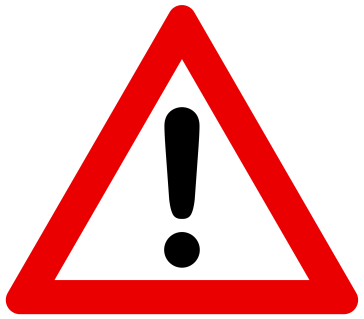 MS seek to achieve adoption of low-carbon technologies:
R&D activities cannot be the focus of a SO 2.1 project (those fall under SO 1.2)!

Arguments why you applied for a cross-border cooperation project instead of national funding are important.
Intervention of practitioner:


Q&A with the public
[Speaker Notes: How do you tackle the CBC aspect in your project? What is its added-value?]
II. And now: a practical exercise!
Adoption
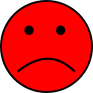 ‘The main aim of the project is to jointly develop a service which will encourage SMEs to undertake a behavioural change in their energy consumption by switching to renewable energy production.’ 


‘The project explores a set of low carbon technologies through different demonstration actions in the partner cities.’
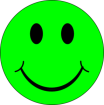 [Speaker Notes: First example -> can only be accepted when it leads to testing and adoption of LCT during the project.
Second example -> good example: clearly shows adoption of LCT.

Of course, your application form is always evaluated as a whole. Having a good / bad phrase does not mean you will have a good / bad project.]
Priority sectors
‘The project will test tidal and wave power technologies through the development and verification of new standards and certification schemes for marine energy technologies.’


‘The project will result in a much greener tourism sector, which will benefit the local economy.’
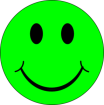 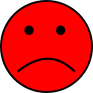 [Speaker Notes: Example 1 = renewable energy sector = priority sector.
Example 2 = tourism sector, which is too broad. Can be accepted if it applies a focus at a part of the tourism sector (for example, transport GHG emissions as a result of coastal tourism or hotel buildings that should reduce their carbon consumption).]
Types of actions & outputs
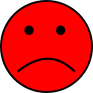 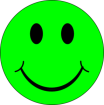 [Speaker Notes: Preparation of a policy document = formulation -> not sought after in SO 2.1!
Preparation of a methodology = development -> sought after in SO 2.1! Moreover, it will be tested through pilots in public buildings -> implementation project, contribution to OI 2.1.2.]
Partnership
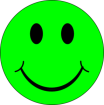 [Speaker Notes: Balanced partnership in terms of geography and typology of partners. Triple helix structure present.]
Partnership
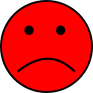 [Speaker Notes: Not very much balanced in terms of typology. Moreover, it could be questiond if a pure higher education and research partnership is capable of carrying out applied / implementation projects (as opposed to pure research which is not sought after under SO 2.1).]
Thank you for your attention!